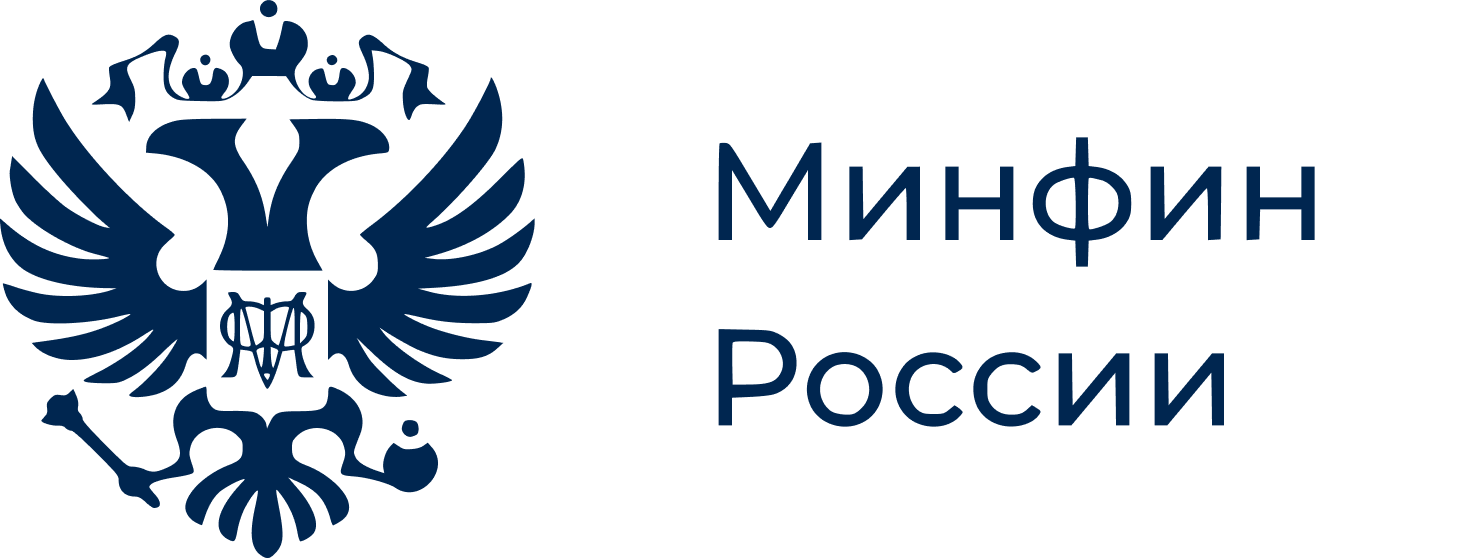 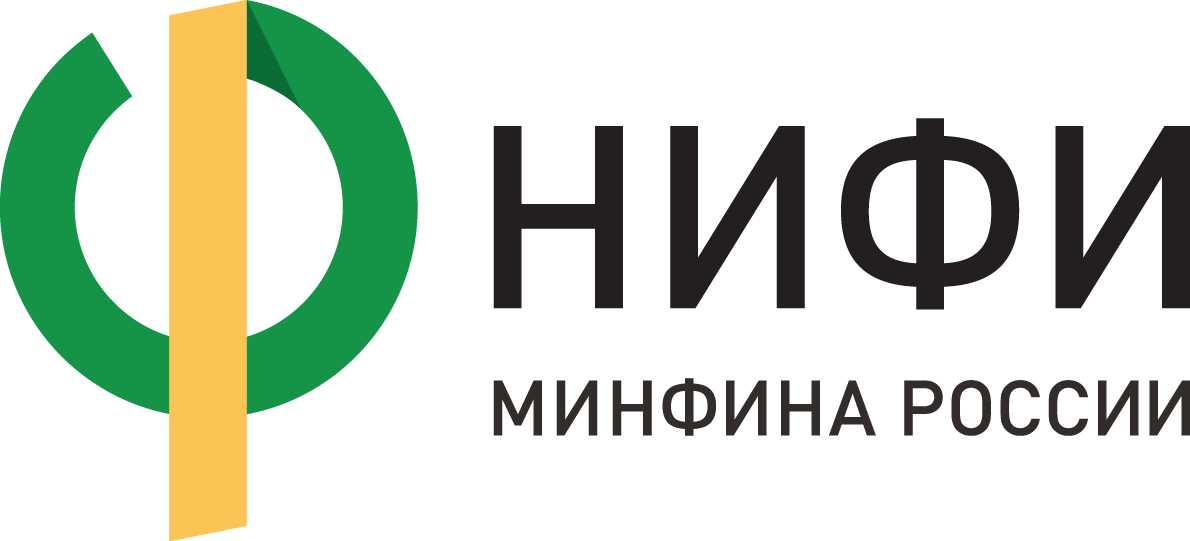 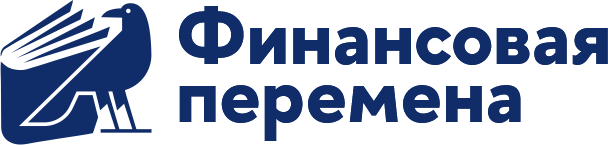 Всероссийская научно-практическая конференция 
«Формирование финансовой культуры в условиях цифровизации:
 смыслы, практики, результаты»
Круглый стол секции 1:Лучшие практики развития финансовой культуры в системе общего и среднего профессионального образования
Москва
2025
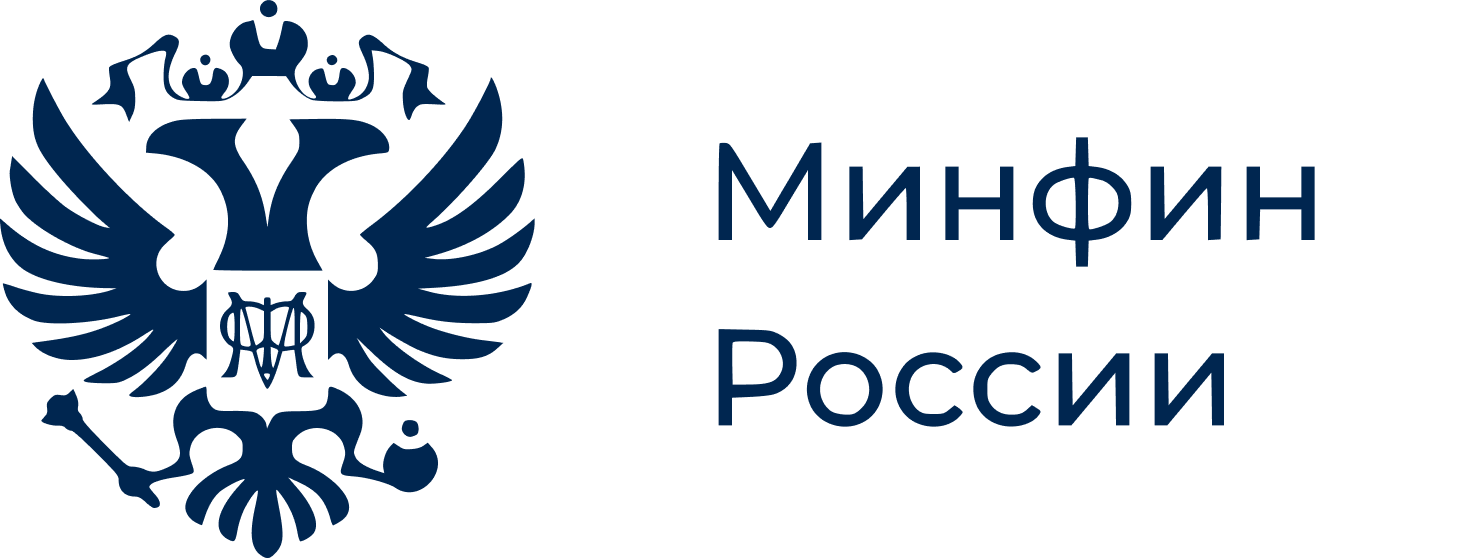 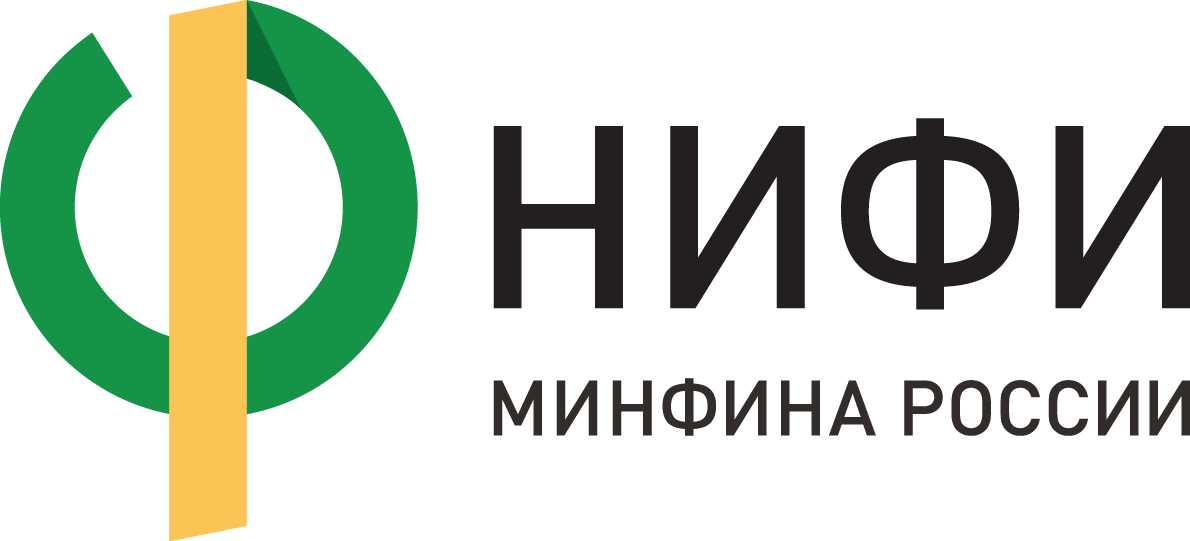 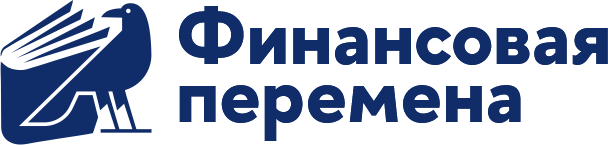 Всероссийская научно-практическая конференция 
«Формирование финансовой культуры в условиях цифровизации:
 смыслы, практики, результаты»
Основные тренды в преподавании финансовой грамотности: позитивный опыт конкурсантов и возможности для развития
Игнатьева Елена Евгеньевна, главный редактор, ООО «СберОбразование»
Москва
2025
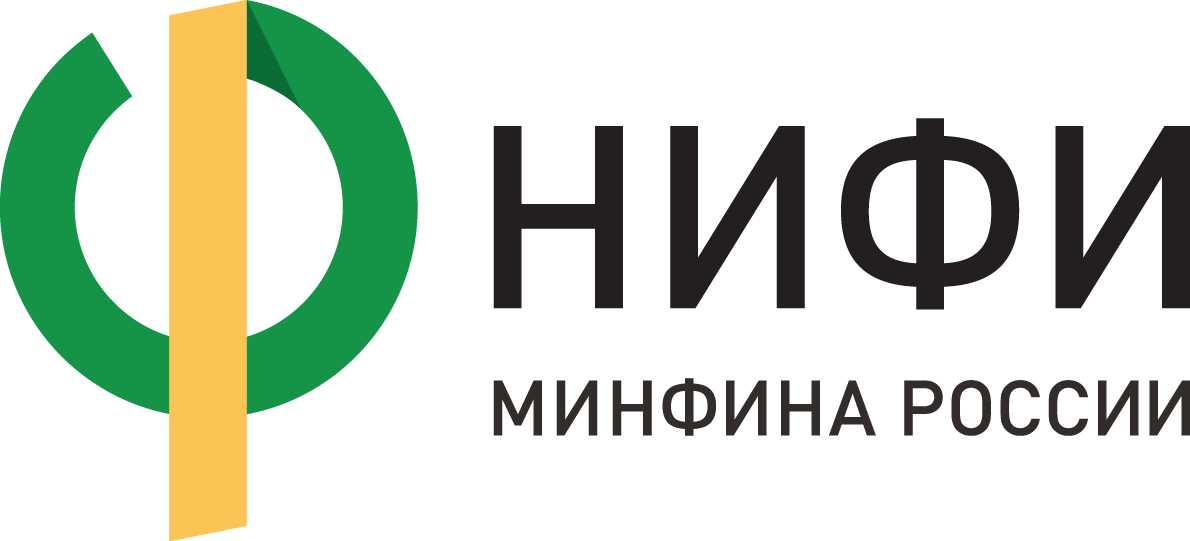 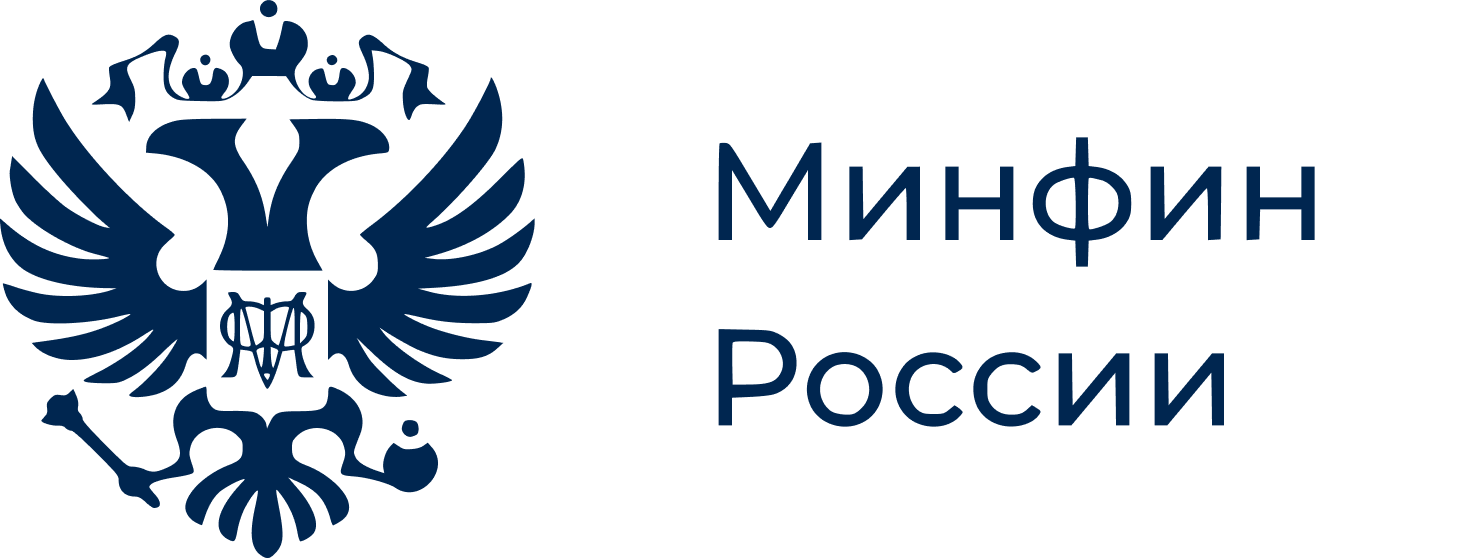 Основные тренды в преподавании финансовой грамотности
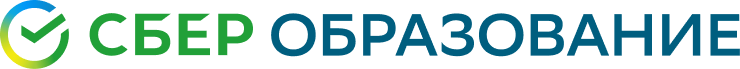 Иммерсивные экономические системы
Погружение в реалистичную финансовую среду на длительный период.
Образовательная концепция «Yrityskylä» ― модель города:
ученики работают и получают зарплату;
платят налоги;
принимают потребительские решения;
голосуют на выборах.
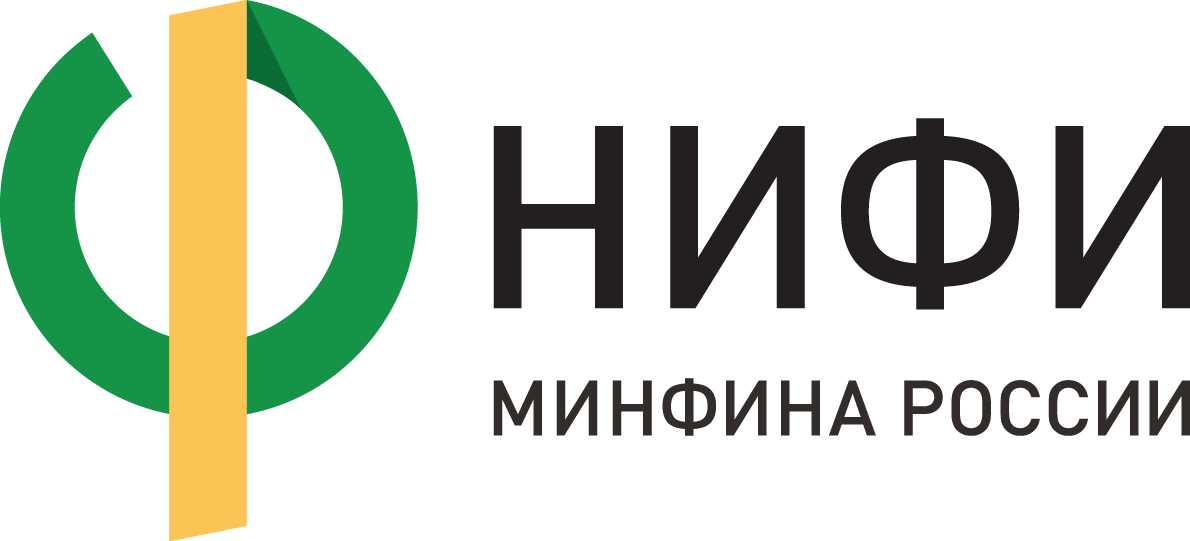 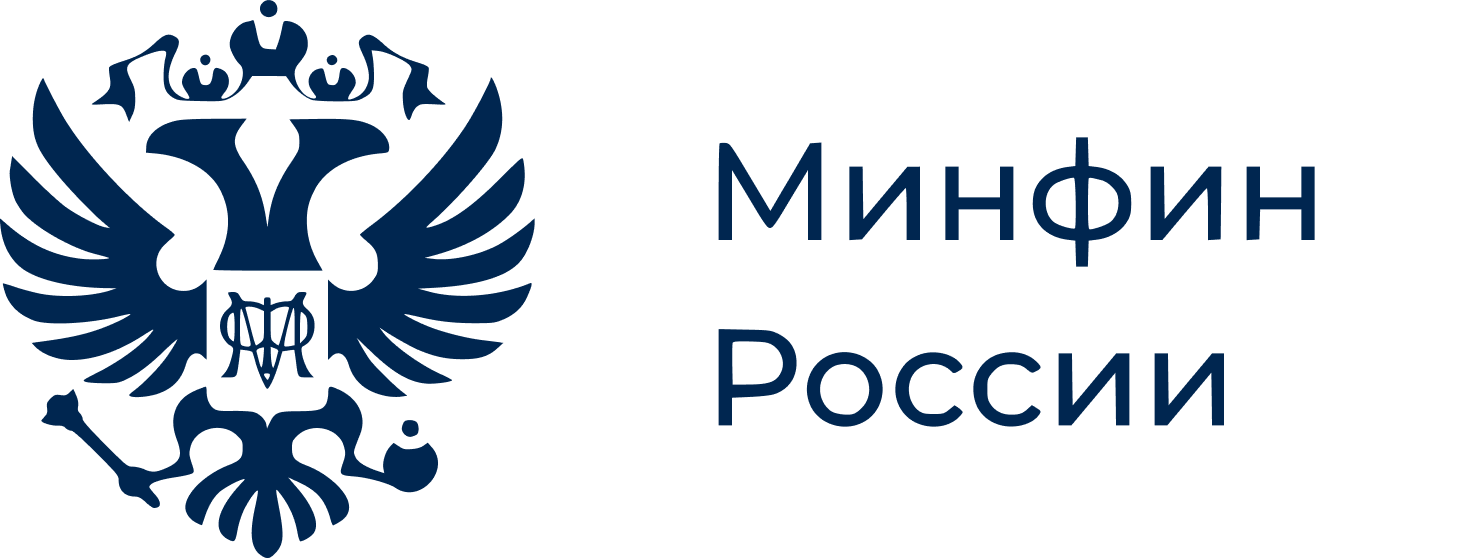 Основные тренды в преподавании финансовой грамотности
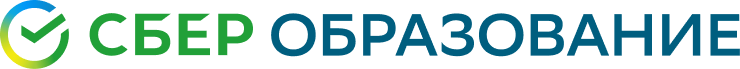 Персонализированные учебные траектории
Платформа «GoHenry» (индивидуальные траектории обучения финансовой грамотности). Учитываются:
когнитивные особенности учащихся;
жизненный контекст.
Система включает приложение с образовательными модулями и реальную предоплаченную карту, привязанную к родительскому аккаунту.
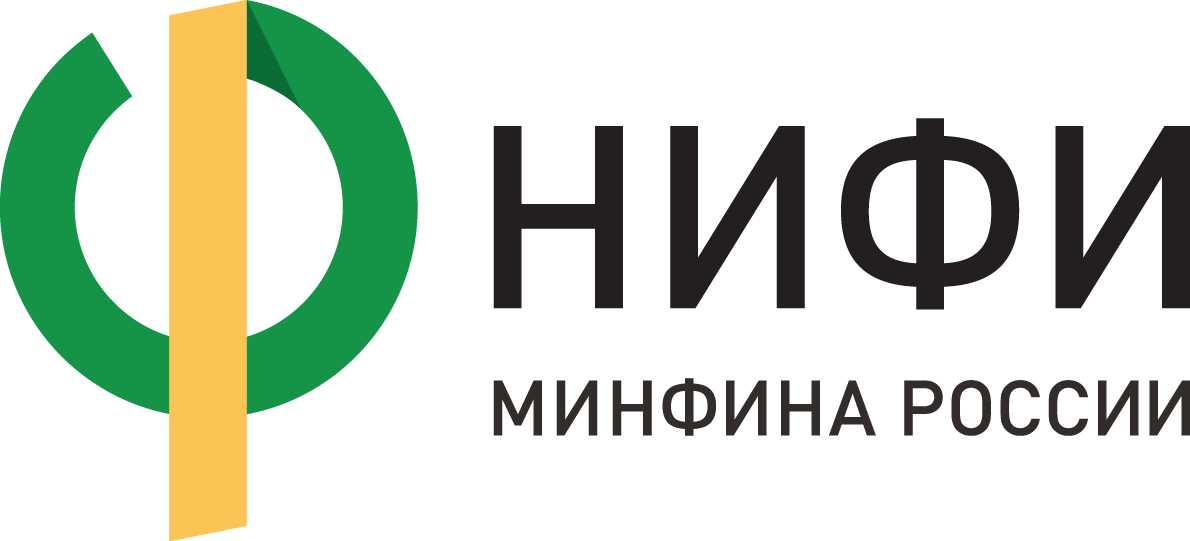 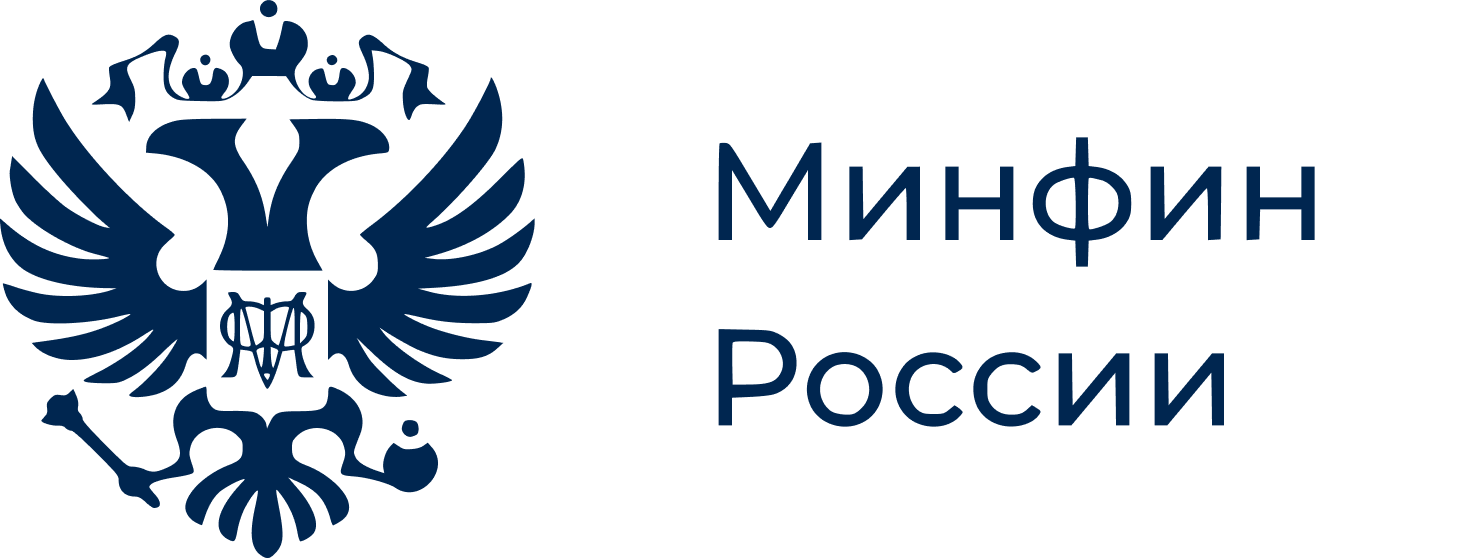 Основные тренды в преподавании финансовой грамотности
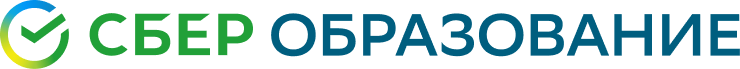 Практико-ориентированное финансовое образование
Подход фокусируется на долгосрочных практических проектах.
Образовательная программа «Aflatoun»:
социальное и финансовое предпринимательство;
идентификация потребностей местного сообщества;
запуск реального производства товаров и услуг.
Особенность ― 50% прибыли направляется на местные общественные проекты.
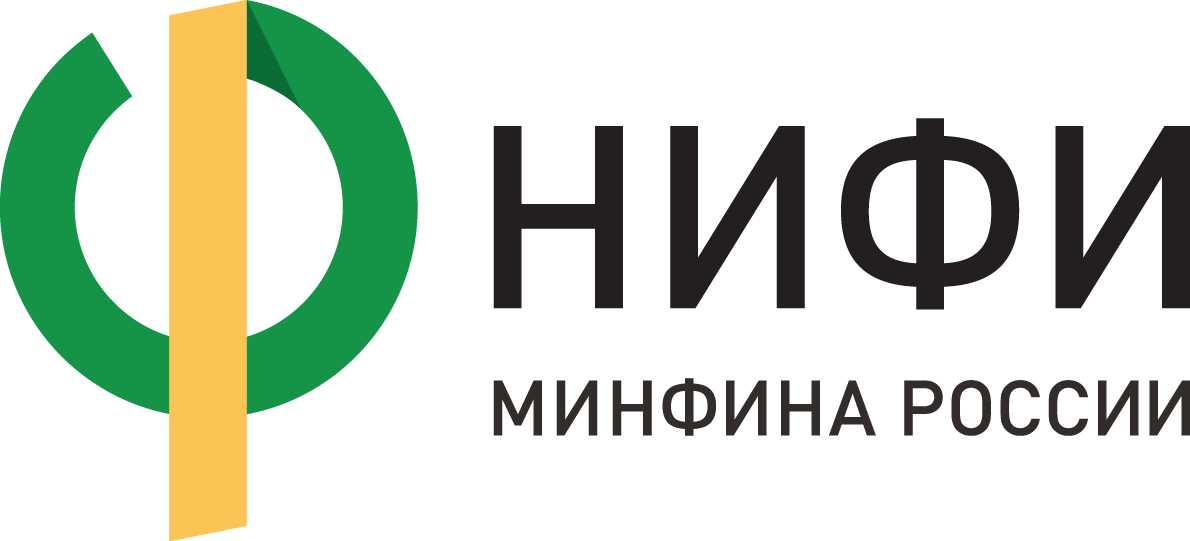 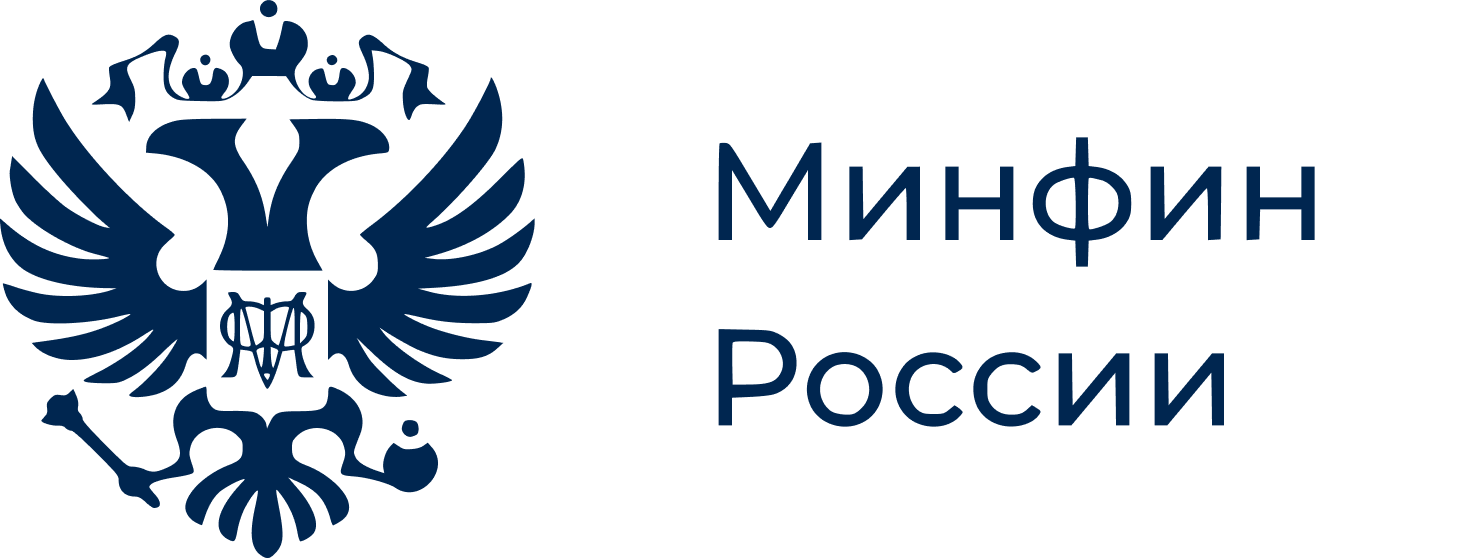 Основные тренды в преподавании финансовой грамотности
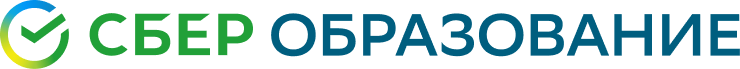 Навыки для жизни
Функциональная грамотность для учеников 7-11 классов на «СберКлассе».
Финансовая грамотность:
Личный бюджет,
Поведенческая экономика,
Математические расчёты,
Защита прав потребителей,
Финансовая безопасность,
Симулятор «Супермаркет».